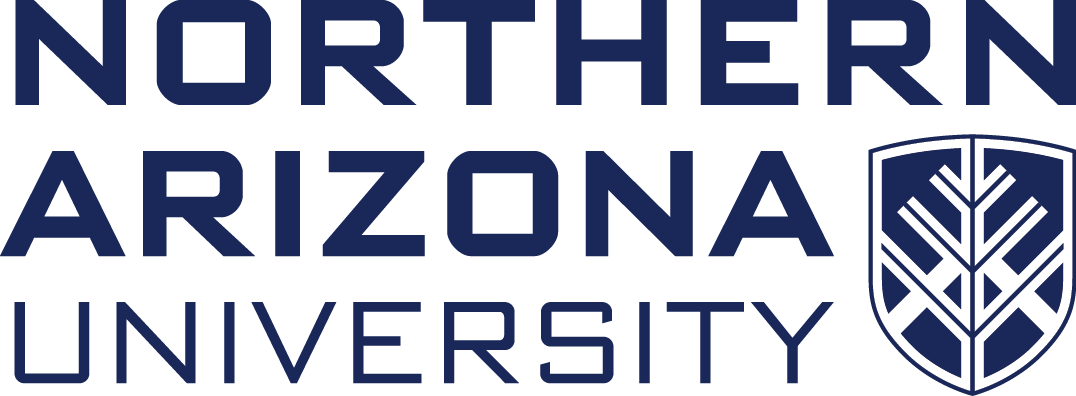 Design of a Simple Test Fixture for a Powered Foot-Ankle Prosthesis
By: Isaac Romero 
Faculty Mentor: John T. Tester, Ph.D.
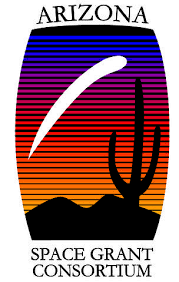 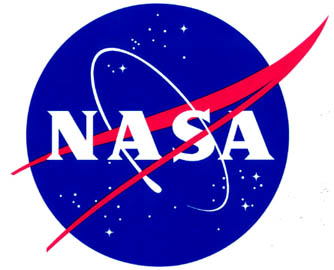 Introduction
NAU researchers in biology and engineering conduct research projects in muscle modeling and human gait analysis.  
One experimental platform used is the commercially available BiOM prosthesis which is a powered, foot-ankle system [1].
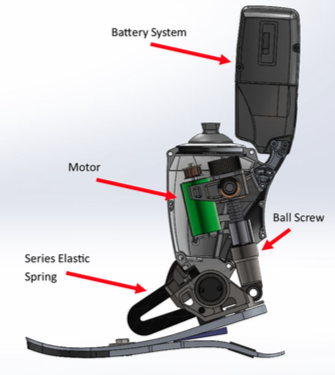 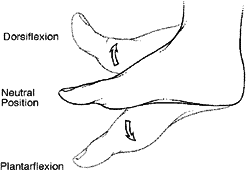 Isaac Romero
2
[1]Petak, JL. Provide title. Masters thesis. Northern Arizona University. 2015
Introduction
NAU researchers are modifying the BiOM control software.
Control algorithms revisions are frequent because of adjusted muscle model adaptations 
Revisions include hard-coded user parameters 
Verification testing before subject use
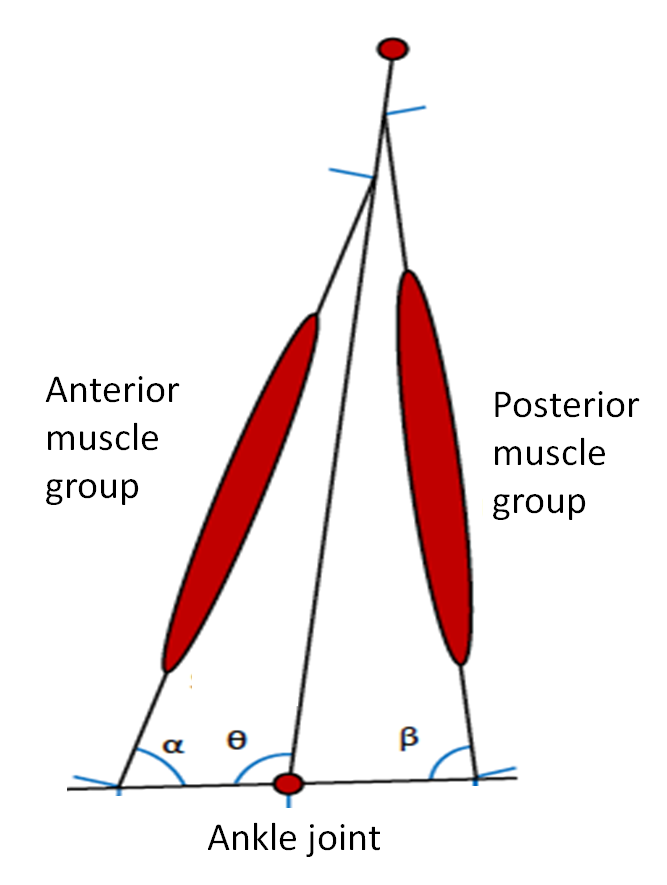 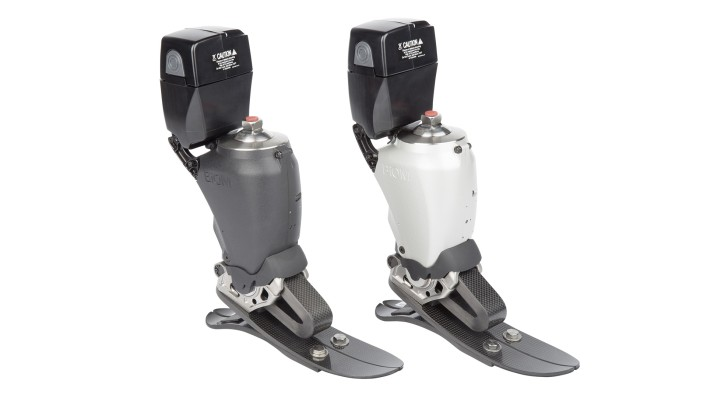 Control algorithm code
Isaac Romero
3
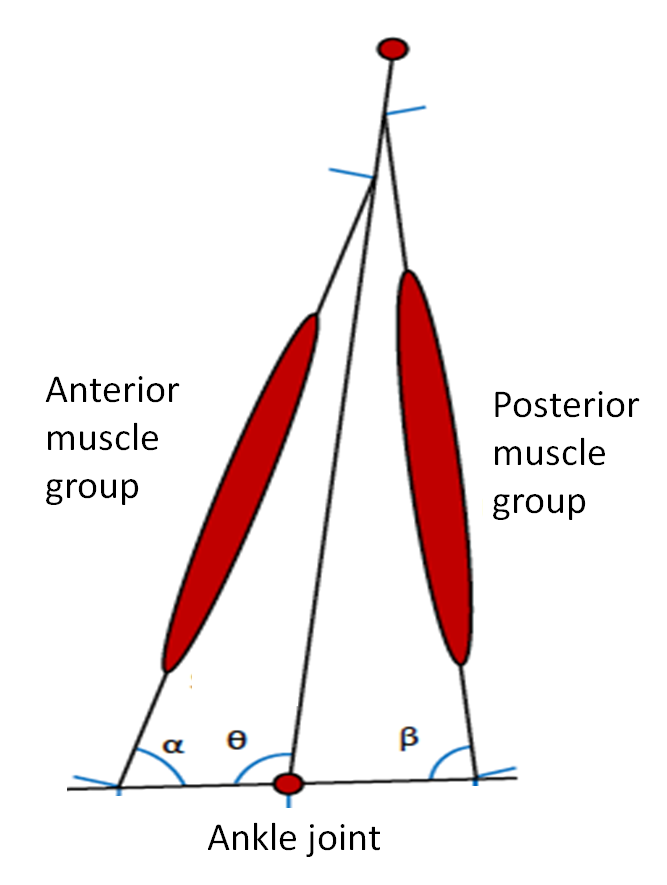 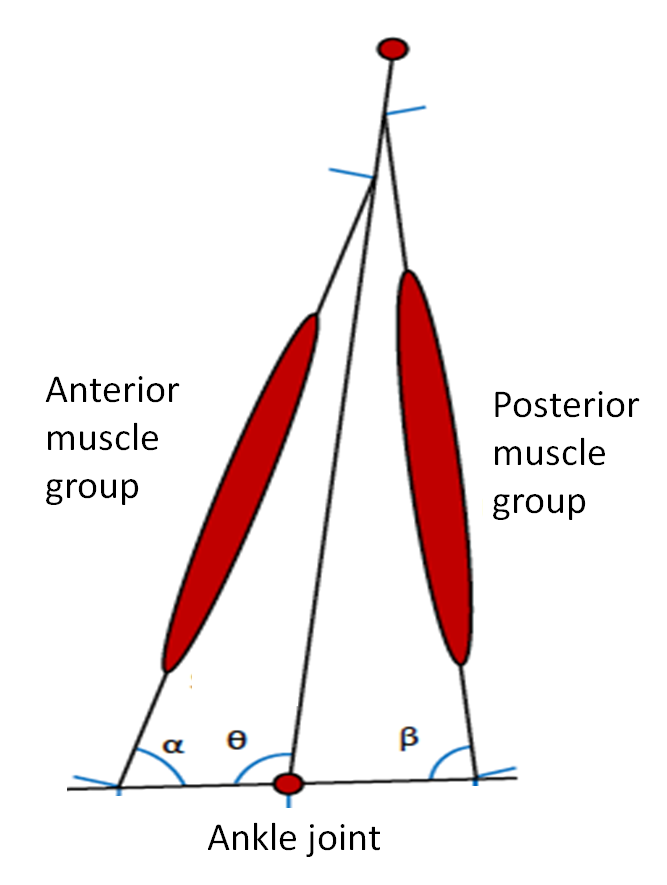 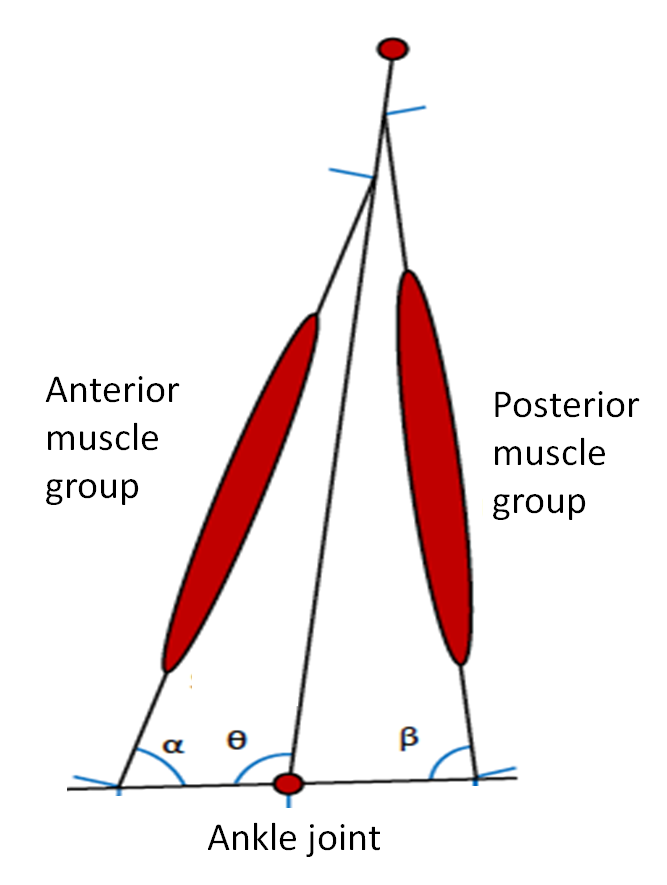 Problem Statement
Need for a physical testing fixture to conveniently test updated control software revisions
Design a test system that is simple to apply and control.
Mimic a simple calibration test output with repeatable output data (ankle angle and ankle torque)
Enable future updates to the test system that allow for more complex motion input on the foot bed [3].
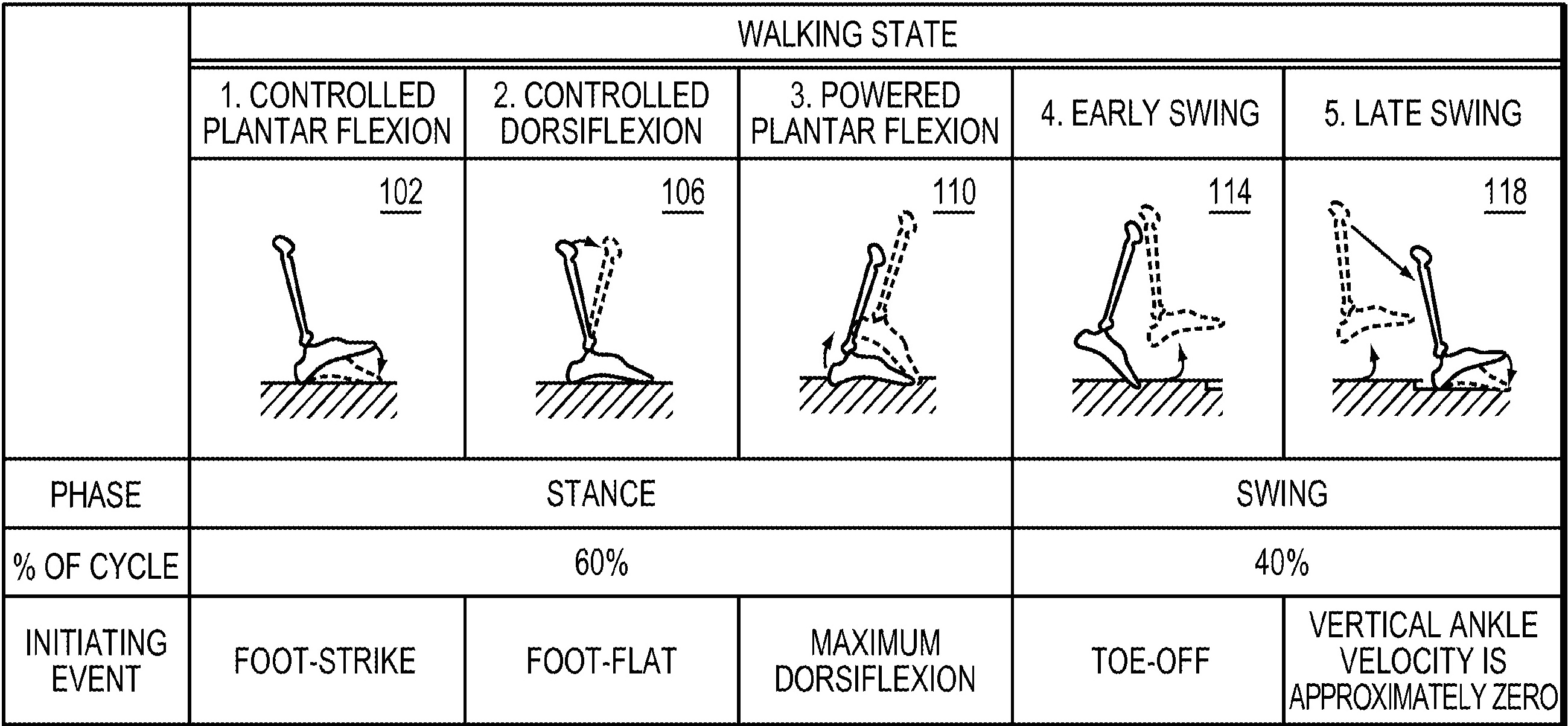 Isaac Romero
[3] Herr, H. 2011. ”Controlling torque in a prosthesis or orthosis based on a deflection of series elastic element”, U.S. Patent 20110295385a1.
4
Purpose
Test Logistics: Challenging to schedule subjects with trans-tibial amputations 
Robotic ankle needs to be tuned prior to subject arrival
Previous testing format: Pole Test
Not a repeatable test and results in inconsistent data. 
Researchers struggle to apply an appropriate amount of force
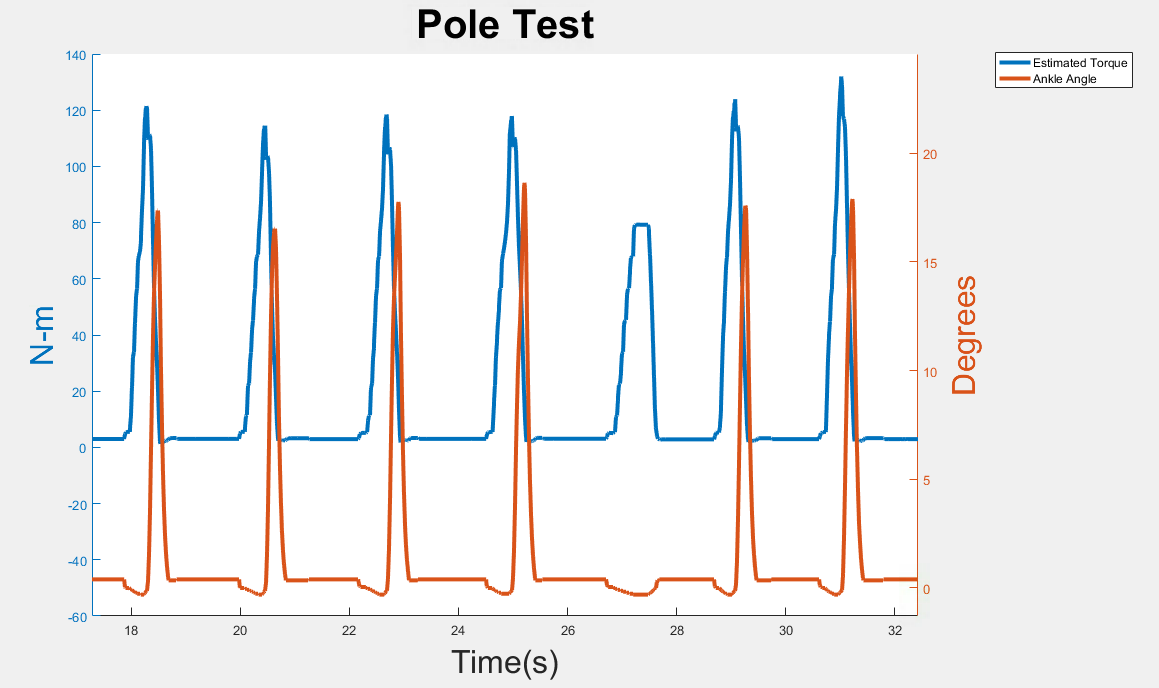 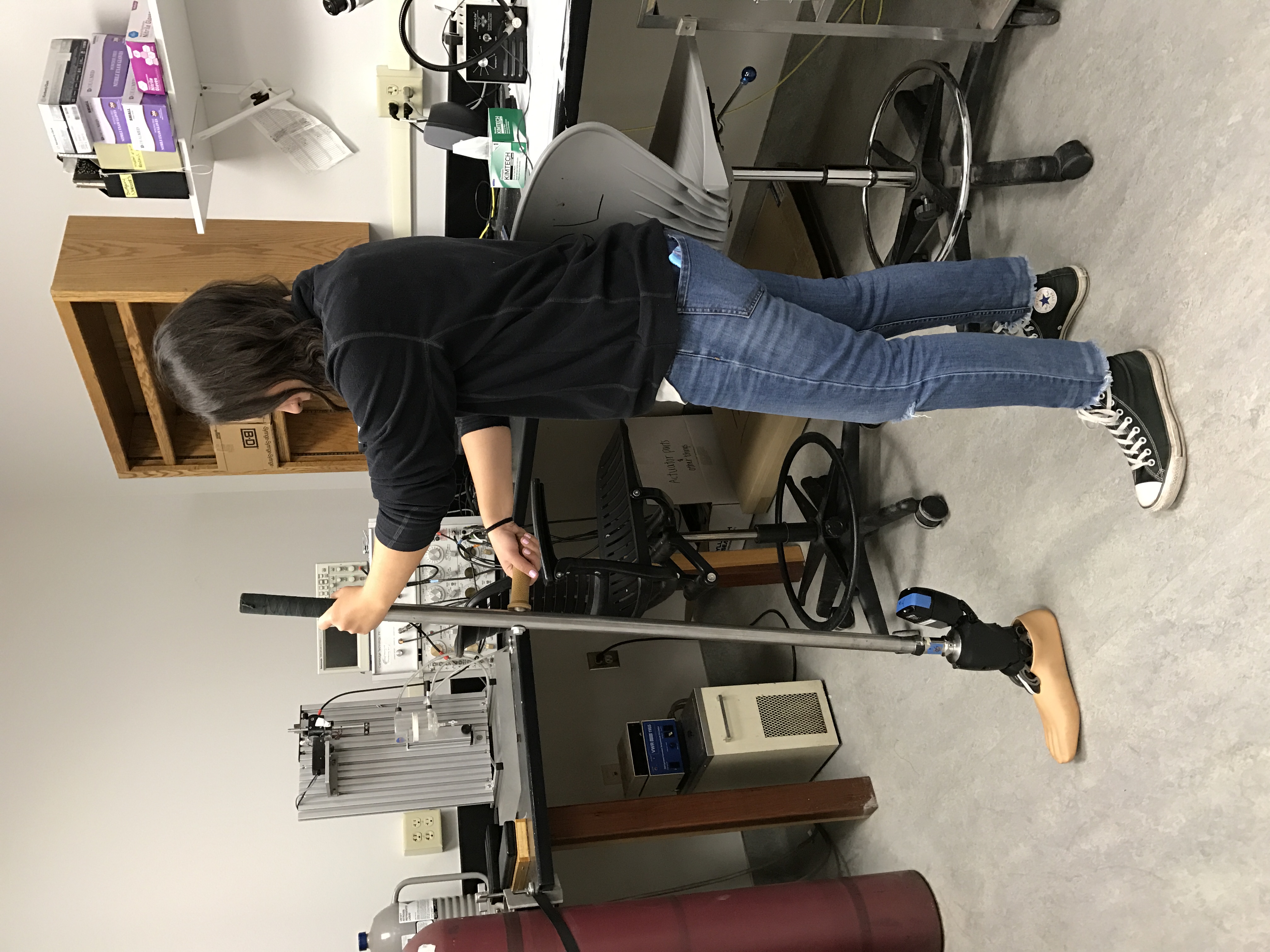 Isaac Romero
5
Methods
A single displacement step function is required for input to the system. 
Displacement stroke obtained from robotic ankle geometry and angle of foot rotation. 



The max force required to stimulate powered plantar flexion (toe off) was obtained from past level walking experiments with subjects.
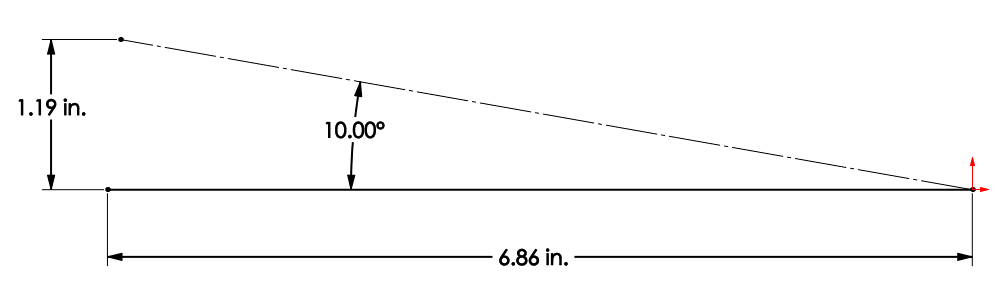 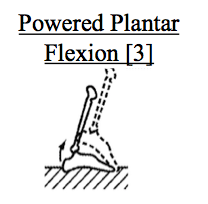 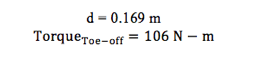 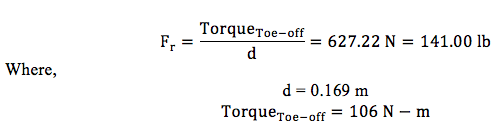 Isaac Romero
6
Design Characteristics
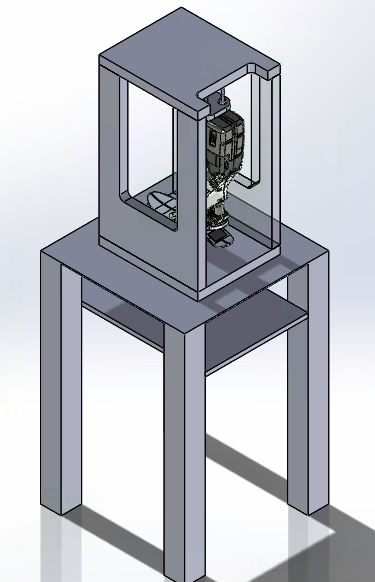 Pneumatic piston actuator 
double action 
controlled by single solenoid valve
Stimulate toe off reaction  
Compliant pylon connection 
absorb transverse and normal forces
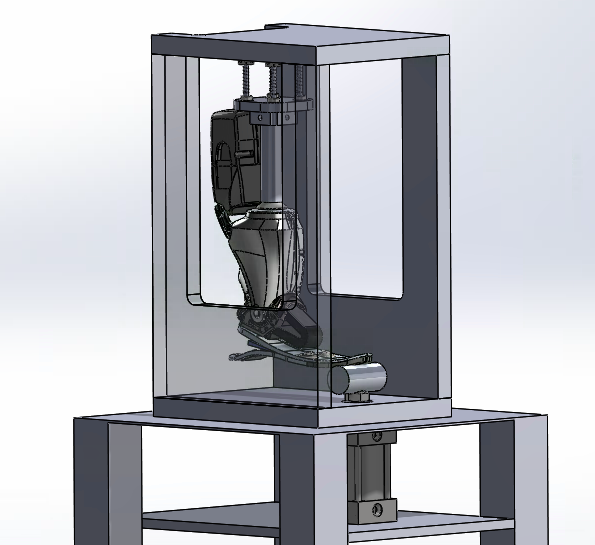 Isaac Romero
7
Anticipated Results
Robust experimental platform
Record repeatable output data 
Provide a variable force to simulate different subject parameters
weight
foot size 
limb length 
Allow for test fixture updates
All five stages of level walking
Isaac Romero
8
Acknowledgements
Faculty mentor: Dr. John Tester
Arizona NASA Space Grant Consortium
Dr. Nadine Barlow 
Kathleen Stigmon 
RAPIDLab at Northern Arizona University 
NAU Center for Bio Engineering Innovation
Isaac Romero
9